Metabolic 
and Bariatric Surgery​​​
Module 10
Thank you for using the FORWARD: Focus on Obesity Education curriculum.
 
Welcome to the FORWARD: Focus on Obesity Education curriculum. FORWARD was funded by Novo Nordisk Inc. A third-party provider developed the curriculum’s content in consultation with Novo Nordisk Inc. and leading obesity clinician experts. FORWARD relies exclusively on open-source materials available to the general public.

The goal of FORWARD is to present a complete, accurate, non-promotional and fair-balanced picture of the current state of obesity. FORWARD is intended to inspire the development of obesity education in clinical professional schools, ensuring adequate training of future healthcare providers on the diagnosis and management of obesity. By choosing to access and browse this module of FORWARD, you acknowledge that you have read, understand and agreed to the FORWARD Terms of Use. If you do not agree with the FORWARD Terms of Use, you are not permitted to further access this module and should immediately discontinue your use.
Double click to view:
Content current as of August 2023
Learning outcomes
After completing this module, the learner will be able to:
Compare the commonly used metabolic/bariatric operations available for the treatment of obesity
Apply knowledge of metabolic/bariatric operations to develop a comprehensive, personalized care plan for patients with obesity
Identify the clinical benefits of bariatric procedures for weight loss and obesity-related comorbidities
Develop an appropriate care plan for the pre- and post-operative management of patients
Prevalence of metabolic and bariatric surgery in the US
Despite bariatric surgery being the most effective weight loss intervention, in 2021, bariatric procedures were performed in only about 1% of the population eligible for surgery in the US
LAGB, laparoscopic adjustable gastric banding; RYGB, Roux-en-Y gastric bypass; VSG, vertical sleeve gastrectomy.American Society for Metabolic and Bariatric Surgery (ASMBS), Estimate of Bariatric Surgery Numbers, 2011–2020. Available here. Accessed August 2023.
Potential metabolic mechanisms of bariatric surgery
Bariatric surgery
Restrictive (e.g., adjustable gastric band & sleeve gastrectomy)
Malabsorptive (e.g., intestinal bypass & duodenal switch)
Reduction of small bowel length
Distal mixing of bile and pancreatic juice with nutrients
Creation of a small gastric pouch
Relative gastric outlet obstruction
Short gut syndrome
Early satiety
Delay gastric emptying
Prolonged satiety
Gastric bypass is both a malabsorptive and restrictive procedure
Habib S. et al. Surgery Curr Res. 2013, 3:3. doi:10.4172/2161-1076.1000135.
Changes in the gut microbiota with surgery contribute to reduced weight
Microbiota diversity changes after gastric bypass surgery
Studies show that Roux-en-Y gastric bypass (RYGB) surgery restructures the gut microbiota and increases the abundance of Escherichia and Akkermansia bacteria regardless of weight change and caloric restriction
Abundance of these bacteria results in weight loss and decreased fat mass potentially due to altered microbial production of short-chain fatty acids
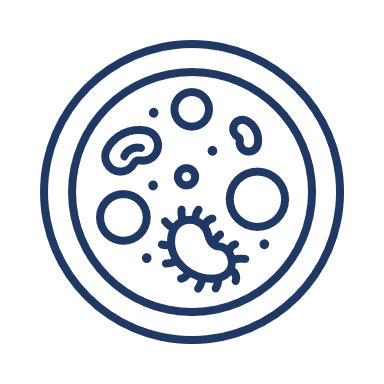 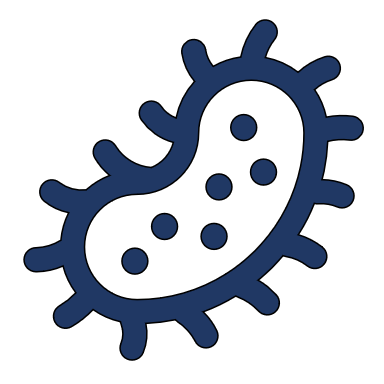 Liou AP et al. Sci Transl Med. 2013; 5(178): 178ra41.
Metabolic surgery is the most effective intervention for severe obesity
After metabolic surgery, patients may achieve:
Reduction in overall mortality1–3
Decreased CVD risk factors and incidence of CVD1,3
Remission of albuminuria and early-stage CKD4
Significant and durable weight loss1,2 (>15% weight loss for ≥10 years)2
with individual variability in weight loss response5
Delay/prevention of type 2 diabetes and reduced need for antihyperglycemic medicine1,3,6
Decreased risk of hormone-related cancer development.
(in women, 42% decrease in overall cancers and a 50% decrease in endometrial cancers)3,7
Among patients with MASH and obesity, bariatric surgery, compared with nonsurgical management, was associated with a significantly lower risk of incident major adverse liver outcomes and MACE*8
Comparatively, patients lost more weight with RYGB than with SG and AGB. However, RYGB has the highest 30-day rate of major adverse events9
*MACE encompasses all-cause mortality, coronary artery events, cerebrovascular events, heart failure, nephropathy and atrial fibrillation.AGB, adjustable gastric band; CKD, chronic kidney disease; CVD, cardiovascular disease; MACE, major adverse cardiovascular events; MASH, metabolic dysfunction-associated steatohepatitis;  RYBG, Roux-en-Y gastric bypass; SG, sleeve gastrectomy. 1. ElSayed NA et al. Diabetes Care. 2023;46:S128–S139; 2. El Ansari W and Elhag W. Obes Surg. 2021;31(4):1755–1766; 3. Sjöström L. J Int Med. 2013;273(3):219–234; 4. Cohen RV et al. JAMA Surg. 2020;155:e200420; 5. Courcoulas AP et al. JAMA Surg. 2018;153:427–434; 6. Schauer PR et al. N Engl J Med. 2017;376:641–651; 7. Bruno DS and Berger NA. Ann Transl Med. 2020;8:S13; 8. Aminian A et al. JAMA. 2021;326:2031–2042; 9. Arterburn D et al. Ann Intern Med. 2018; 169:741–750.
Barriers to bariatric surgery: Overcoming provider and patient bias and misconceptions1,2
Biases/misconceptions
Obesity is not a disease
Focus on lifestyle change
Obesity can’t be treated
Surgery is only a last resort
Potential Strategies to Reduce Bias

Provider Education
Medical schools
Residency programs
CME
Patient Education 
Obesity is a disease
Heterogeneity of treatment response
Improved obesity complications
Long-term safety
Surgery is dangerous
Long-term complications
Disinterest in lifestyle change
Ineffective weight loss
Only 7% of physicians actively suggest bariatric surgery to patients with obesity; in most cases, the question of referral to bariatric surgery is brought up by patients
PCP; Primary care practitioner. 1. Memarian E et al. BMC Endocri Disord. 2021;21;62; 2. Murtha JA et al. Am J Surg. 2022;224(1 Pt B):429–436.
Candidates for bariatric surgery
Indications to undergo bariatric surgery:1
Relative contraindications for bariatric surgery:2,3
Not responding to past nonsurgical weight loss attempts
Severe heart failure
BMI is ≥35 kg/m2 regardless of the presence, absence or severity of comorbidities*
Unstable coronary artery disease
End-stage lung disease
OR
Active cancer treatment
BMI of 30–34.9 kg/m2 for individuals with metabolic disease
BMI ≥27.5 kg/m2 in the Asian population
Appropriately selected children and adolescents with class II or III obesity
Portal hypertension
Drug/alcohol dependency
Decompensated cirrhosis
Given the complexity of the disease of obesity, candidates for bariatric and metabolic surgery should be evaluated by a multidisciplinary team with access to medical, surgical, psychiatric and nutritional expertise1,4
*Per the 2022 American Society for Metabolic and Bariatric Surgery (ASMBS) and International Federation for the Surgery of Obesity and Metabolic Disorders (IFSO).BMI, body mass index; GI, gastrointestinal; OA, osteoarthritis; T2D, type 2 diabetes.1. Eisenberg D et al. Surg Obes Relat Dis. 2022;18:1–12; 2. Stahl JM and Malhotra S. Obesity surgery indications and contraindications. Available at: https://www.ncbi.nlm.nih.gov/books/NBK513285/, Accessed May 2023; 3. Rinella ME et al. Hepatology. 2023;77:1797–1835; 4. ElSayed NA et al. Diabetes Care. 2023;46:S128–S139.
Pre-operative management
Screening for active mental illness1
Consideration of risks for deep vein  thrombosis/venous thromboembolism1
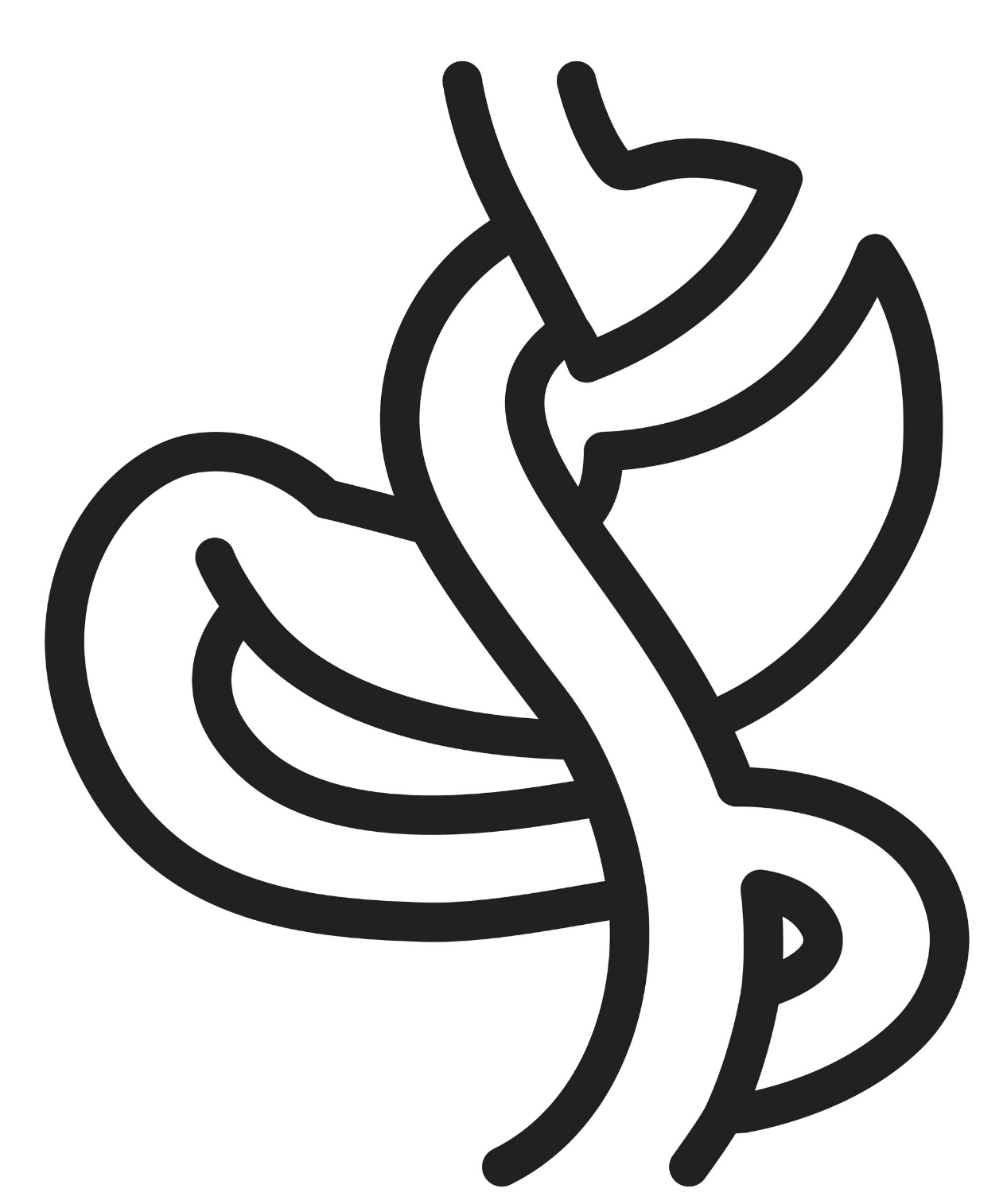 Screening for obstructive sleep apnea1
Micronutrient deficiencies1,2
- Common micronutrients to monitor2:
Vitamin D
Folate
Vitamin B12
Iron
Evaluation for cardiovascular risks1
1. Stenberg E et al. World J Surg. 2022;46:729–751; 2. Gudzune KA et al. Obes Surg. 2013;23:1581–1589.
ASMBS position statement on pre-operative weight loss*
“
There are no data from any randomized controlled trial, large prospective study, or meta-analysis to support the practice of insurance-mandated preoperative weight loss. The discriminatory, arbitrary, and scientifically unfounded practice of insurance-mandated preoperative weight loss contributes to patient attrition, causes unnecessary delay of lifesaving treatment, leads to the progression of life-threatening co-morbid conditions, is unethical, and should be abandoned.
There is no Level I data in the surgical literature or consensus in the medical literature (based on over 40 published RCTs) that has clearly identified any 1 dietary regimen, duration, or type of weight loss program that is optimal for patients with clinically severe obesity.
Patients seeking surgical treatment for clinically severe obesity should be evaluated based on their initial BMI and co-morbid conditions. The provider is best able to determine what constitutes failed weight loss efforts for their patient.
”
* This Position Statement is not intended to provide inflexible rules or requirements of practice and is not intended, nor should it be used to state or establish a local, regional, or national legal standard of care. The ASMBS cautions against the use of this Position Statement in litigation in which the clinical decisions of a physician have been called into question.BMI, body mass index; RCTs, randomized controlled trials.Kim JJ et al. Surg Obes Relat Dis. 2016;12:955–959. doi: 10.1016/j.soard.2016.04.019.
Vertical sleeve gastrectomy (VSG)
GERD, gastroesophageal reflux disease; RYBG, Roux-en-Y gastric bypass; VSG, vertical sleeve gastrectomy.1. Piché MÈ et al. Can J Cardiol. 2015;31:153–166; 2. ASMBS Bariatric Surgery Procedures 2014. Available here, Accessed May 2023; 3. Lager CJ et al. Obes Surg. 2017;27:154–161.
Roux-en-Y gastric bypass (RYGB)
GERD, gastroesophageal reflux disease; RYBG, Roux-en-Y gastric bypass; VSG, vertical sleeve gastrectomy.1. ASMBS Bariatric Surgery Procedures 2014. Available here, Accessed May 2023; 2. Celiker H. Med Hypotheses. 2017;107:81–89; 3. Piché MÈ et al. Can J Cardiol. 2015;31:153–166; 4. Lager CJ et al. Obes Surg. 2017;27:154–161.
Other bariatric procedures
Surgical1
Single anastomosis duodeno-ileal bypass with sleeve gastrectomy (SADI-S)
Adjustable gastric band (AGB)
Biliopancreatic diversion with duodenal switch (BPD/DS)
Non-surgical2–4
Endoscopic bariatric therapies (EBT)
*In individuals with obesity undergoing intragastric balloon therapy, AGA recommends moderate- to high-intensity concomitant lifestyle modification interventions to maintain and augment weight loss.AGA, American Gastroenterology Association; AGB, adjustable gastric band; BPD/DS, biliopancreatic diversion with duodenal switch; EBT, endoscopic bariatric therapies; SADI-S, single anastomosis duodeno-ileal bypass with sleeve gastrectomy.1. ASMBS Bariatric Surgery Procedures. 2014. Available at: http://asmbs.org/patients/bariatric-surgery-procedures. Accessed May 2023; 2. ASMBS Endorsed Procedures and FDA Approved Devices. 2022. Available https://asmbs.org/resources/endorsed-procedures-and-devices. Accessed July 2023; 3. AGA CPG. Muniraj T et al. Gastroenterology. 2021;160:1799–808; 4. Sarkar A et al. Ther Adv Gastrointest Endosc. 2022;15:1–9.
Monitoring for complications
Potential post-operative complications after bariatric surgery are rare
Early1–3
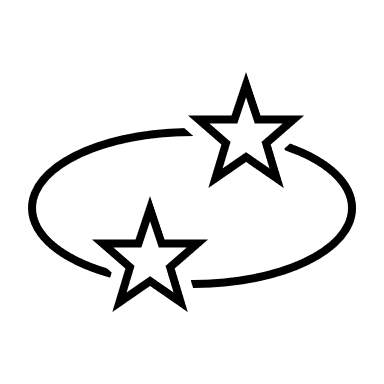 Hypoglycaemia
Leaks
Bleeding
Bleeding
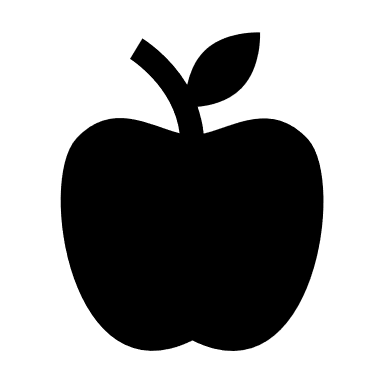 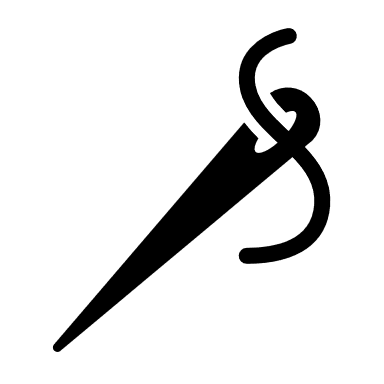 Foreign body complications
Vitamin/mineral deficiencies
Stenoses, twists, or kinks
Venous thromboembolism
Late1–3
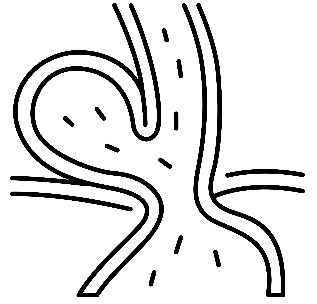 Internal hernia
Gallstone disease
Marginal ulceration
Perforation
Intussusception
HCPs should refer patients with post-bariatric surgery complications back to the bariatric surgeon for evaluation and management
HCP, health care professional.1. Lim R et al. Trauma Surg Acute Care Open 2018;3:e000219; 2. Kumar N and Thompson CC. Clin Gastroenterol Hepatol. 2013;11:343–353; 3. Salehi M et al. J Clin Endocrinol Metab. 2018;8:2815–2826.
Postoperative complications associated with each type of bariatric surgery
Biliopancreatic diversion1,2
Gastric sleeve1,2
More frequent bowel movements
Reflux and heartburn
Has the highest malabsorption and possibility in micro-nutrient deficiencies
Worsening of and new onset reflux and heart burn
Leakage and bleeding in the staple line and hemorrhaging or gastric stenosis
Roux-en-Y gastric bypass1,3
Gastric band1,4
Small bowel complications and obstruction  
Ulcers
Bleeding 
Nutritional deficiency
Swallowing problems and enlargement of the esophagus
Risk in band movement (slippage) or damage to the stomach over time (band erosion)
1. ASMBS Bariatric Surgery Procedures 2014. Available here. Accessed May 2023; 2. Woźniewska P et al. Prz Gastroenterol. 2021;16:5–9; 3. Goel R et al. J Minim Access Surg. 2021;17:213–220; 4. Monkhouse SJW et al. Ann R Coll Surg Engl. 2009;91:280–286.
Proactive management of micronutrient deficiency is crucial post-bariatric surgery
Management of post-bariatric patients1–3
Micronutrient deficiencies1
Regular micronutrient monitoring 
Diet review to ensure dietary sources are optimized
Daily multivitamin and multimineral supplementation
Identify any previously undetected causes for the deficiencies
Due to restrictive and malabsorptive effect of bariatric surgery
Most common
Calcium
Vitamin D
IronVitamin B12Thiamin
 
Less common 
ZincCopper
Vitamin A
Vitamin E
Vitamin K
Vitamin deficiency
1. Osland E et al. Ann Transl Med. 2020;8:S9; 2. Stein J et al. Aliment Pharmacol Ther. 2014;40:582–609; 3. Nicoletti CF et al. Surg Obes Relat Dis. 2013;9:520–525.
Understanding the positive outcomes of bariatric surgery may contribute to increased acceptance of the procedure and greater referrals from physicians1
The serious potential complications of metabolic and bariatric surgery are extremely rare2
Relative to the comorbidities of obesity, the risks of bariatric surgery are significantly reduced1,3,†
As safe or safer when compared to other surgeries of the same invasiveness1*
*The composite complication rate of 3.4% after laparoscopic Roux-en-Y gastric bypass was comparable to those of laparoscopic cholecystectomy and hysterectomy.† Gastric bypass surgery is associated with 40% reductions (P<0.001) in risk of premature death over a 7.1-year period versus not having surgery.
1. Aminian A et al. Diabetes Obes Metab. 2015;17:198–201; 2. Kim Y and Crookes PF. IntechOpen. 2014. https://doi.org/10.5772/58920; 3. Adams TD et al. N Engl J Med. 2007;357:753–761.
Pharmacotherapy for obesity as an adjunct to bariatric surgery
SG patients given phentermine/topiramate 3 months preoperatively and 2 years postoperatively had greater weight loss at 2 years than SG patients given no weight loss medications.1,2
Preliminary studies in postoperative bariatric surgery patients suggest that GLP-1 RAs reduce postprandial hypoglycemic episodes and improve glycemic variability.3 They also facilitate substantial reversal of post-bariatric surgery weight regain.4
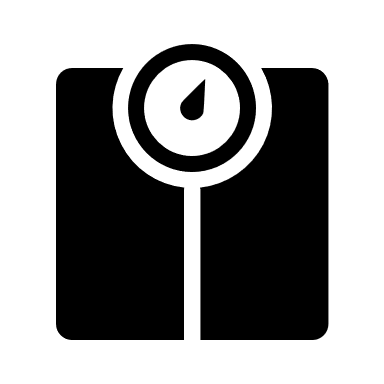 GLP-1, glucagon-like peptide 1; RA, receptor agonist; SG, sleeve gastrectomy. 1. Vivus, Inc. Available here. Accessed May 2023; 2. Clinicaltrials.gov. Available here. Accessed May 2023; 3. Llewellyn DC et al. Obesity 2023; 31:20-30; 4. Jensen AB et al. Obes Surg 2023;33:1017-25.
Clinical impact of weight regainLongitudinal Assessment of Bariatric Surgery (LABS) cohort
HRQL, health-related quality of life; LABS, longitudinal assessment of bariatric surgery.King WC et al. JAMA 2018;320:1560–1569.
Key takeaways
Bariatric surgery is the most effective intervention for severe obesity 
Bariatric surgery is only utilized in 1% of those who qualify 
Bariatric surgery appears to cause physiological changes that are in part responsible for the improvement and resolution of many complications of obesity 
Adding pharmacotherapy to lifestyle interventions appears to be associated with enhanced weight loss in post-operative patients
Assessments
Which of the following conditions improves after bariatric surgery?
Micronutrient deficiency
Type 2 diabetes
Drug/alcohol dependency
Gallstones
What is the most common bariatric surgical procedure?
Vertical sleeve gastrectomy
Single anastomosis duodeno-ileal bypass with sleeve gastrectomy
Roux-en-Y gastric bypass
Adjustable gastric band
Which of the following is a potential mechanism of bariatric surgery?
Delayed gastric emptying
Late satiety
Reduction of small bowel length 
Both a. and c
What is a contraindication for bariatric surgery?
End-stage lung disease
Sleep apnea
Hypertension
GERD
[Speaker Notes: Answer Key
b (Slides 7; Bariatric surgery can improve type 2 diabetes)
a
d (Slide 5; Known potential mechanisms include delayed gastric emptying and reduction of small bowel length)
a (Slide 9; End-stage lung disease in the only contraindication in the list)]
Assessments (cont’d)
Which of the following is NOT true in preoperative management of a bariatric surgery candidate?
Evaluation for cardiovascular risks
Screening for active mental illness
Intussusception monitoring
Risk assessment for deep vein thrombosis/venous thromboembolism
[Speaker Notes: Answer Key
c (Slides 16; Intussusception monitoring is part of post-operative management)]
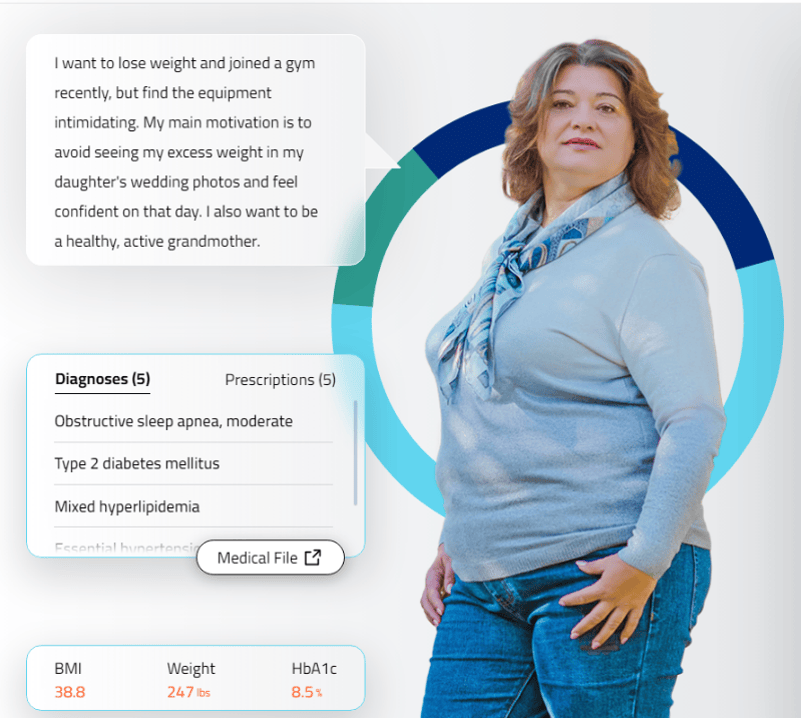 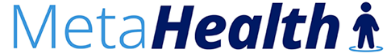 Interactive case-based learning tool developed for, and funded by, 
Novo Nordisk Inc.
Provides simulated interactions in real-time feedback, and streamlined interoperability communication.
Click here or scan the QR code below, for an interactive learning experience, including the opportunity to practice hypothetical decision making and patient care
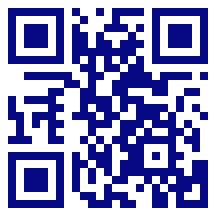